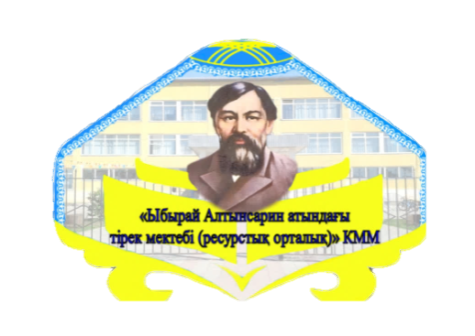 КГУ «Опорная школа (ресурсный центр) им. Ы. Алтынсарина» Нуринского района Карагандинской области
Сотрудничество
с партнерскими школами 
через  исследование урока
Наше кредо: Профессионализм, инновации, творчество – основа качественного образования.
Юнгенштейн Татьяна Николаевна, директор школы
Результаты опроса учителей партнерских школ
Қалаған қолдау түрін таңдаңыз / 
Выберите предпочитаемый формат поддержки
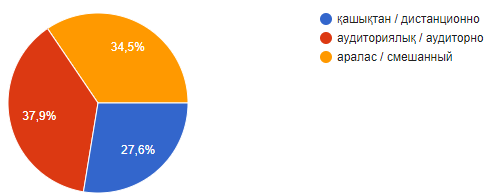 Әдістемелік қолдау бағыттарын таңдаңыз / 
Выберите направления методической поддержки
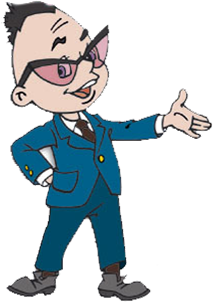 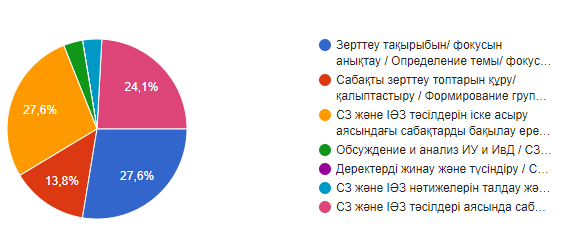 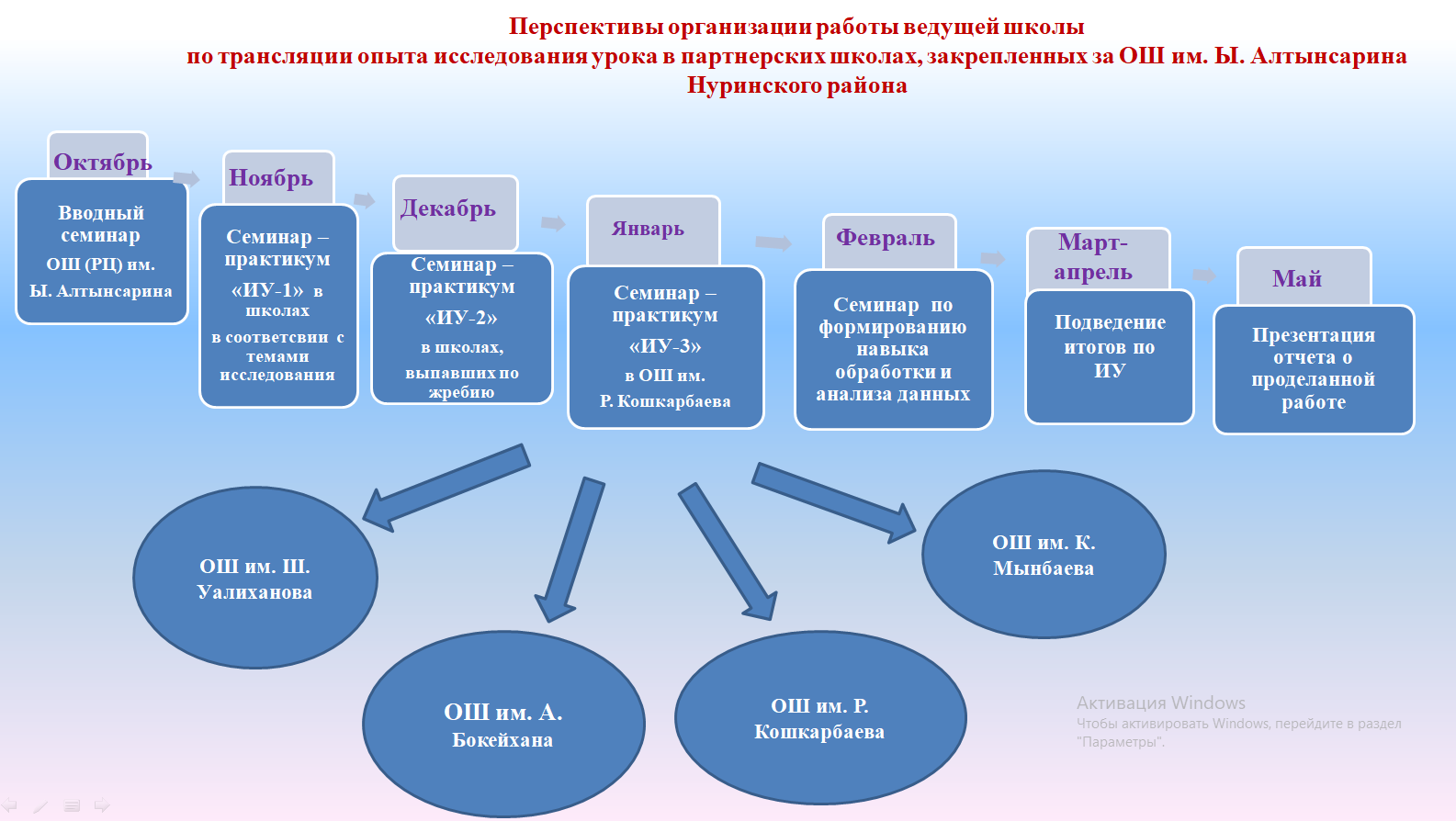 Структура проведения уроков
Правила работы
Взаимоуважение и понимание;
 Умение слушать;
Ценно мнение каждого;
Оценивать деятельность, а не субъект;
Ставить четки и понятные цели;
Креативно мыслить;
Нести совместную ответственность за планирование и проведение уроков.